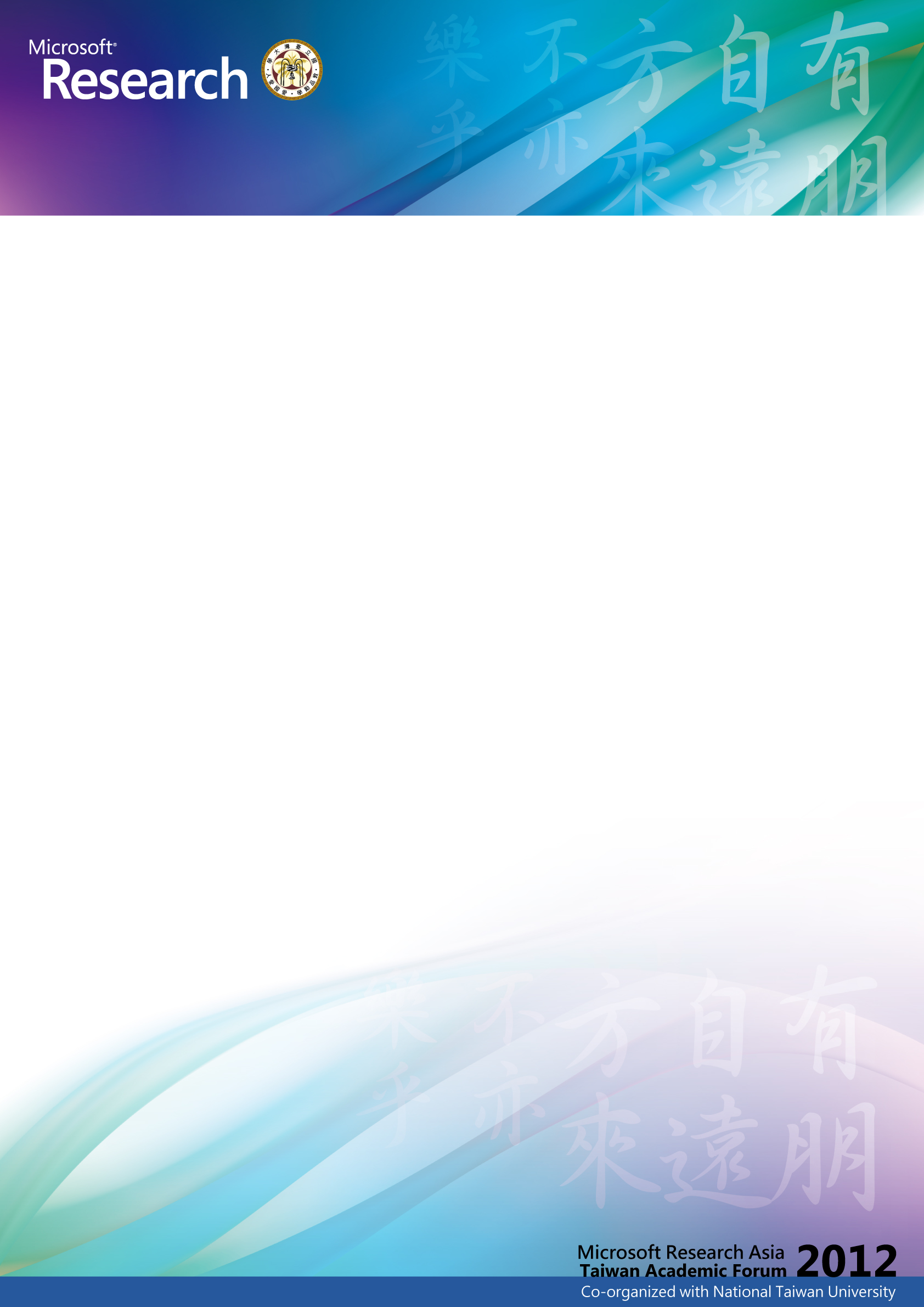 Auto-encoder for Semantic indexing
Cheng-Yuan Liou, Wei-Chen Cheng, Jiun-Wei Liou, Daw-Ran Liou
Department of Computer Science and Information  Engineering, National Taiwan University
Query result without keywords
Idea
http://red.csie.ntu.edu.tw/demo/literal/SAS.htm
Cost and controversy for the manually assigned attributes by linguistic experts
Generating attributes for each word automatically !
Predicting next word’s attributes
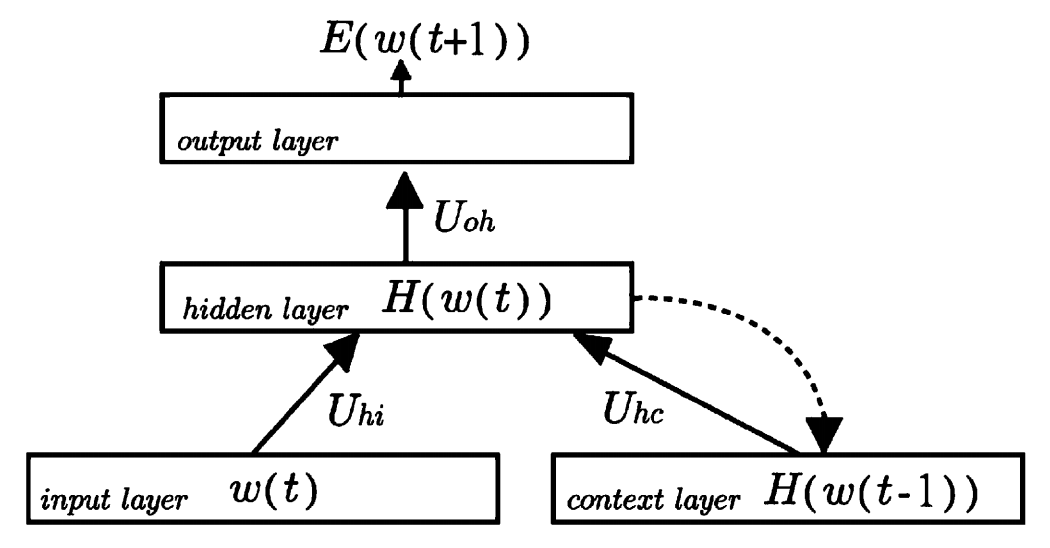 Renewed attributes in each iteration pass
Stylish similarity between four authors
Updating network’s weights after presentation of each word to reduce the prediction error.
Averaged prediction for each word is used as the renewed attributes after each training pass.
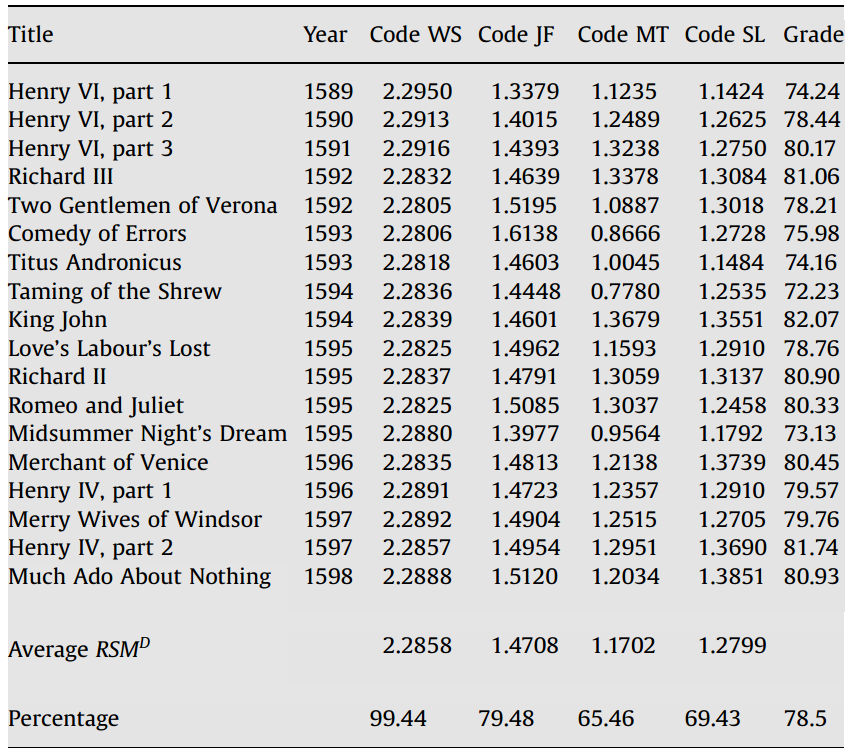 Ranking Shakespeare's 36 plays
Categorization of Shakespeare's 36 plays
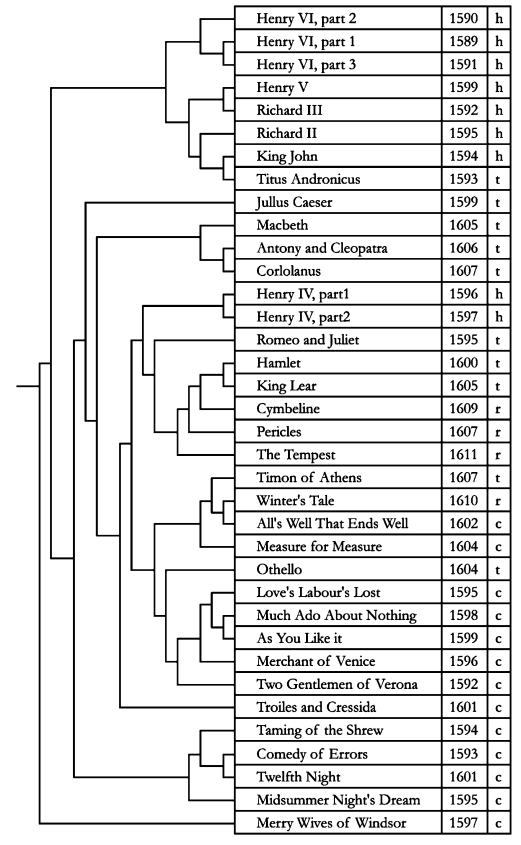 Summary
Context-based method (Changing scenario)
Symbol–free sequence
Meaning of a learned attribute can be calibrated by its similar words.
Predicating the next word (symbol) of a given word sequence.
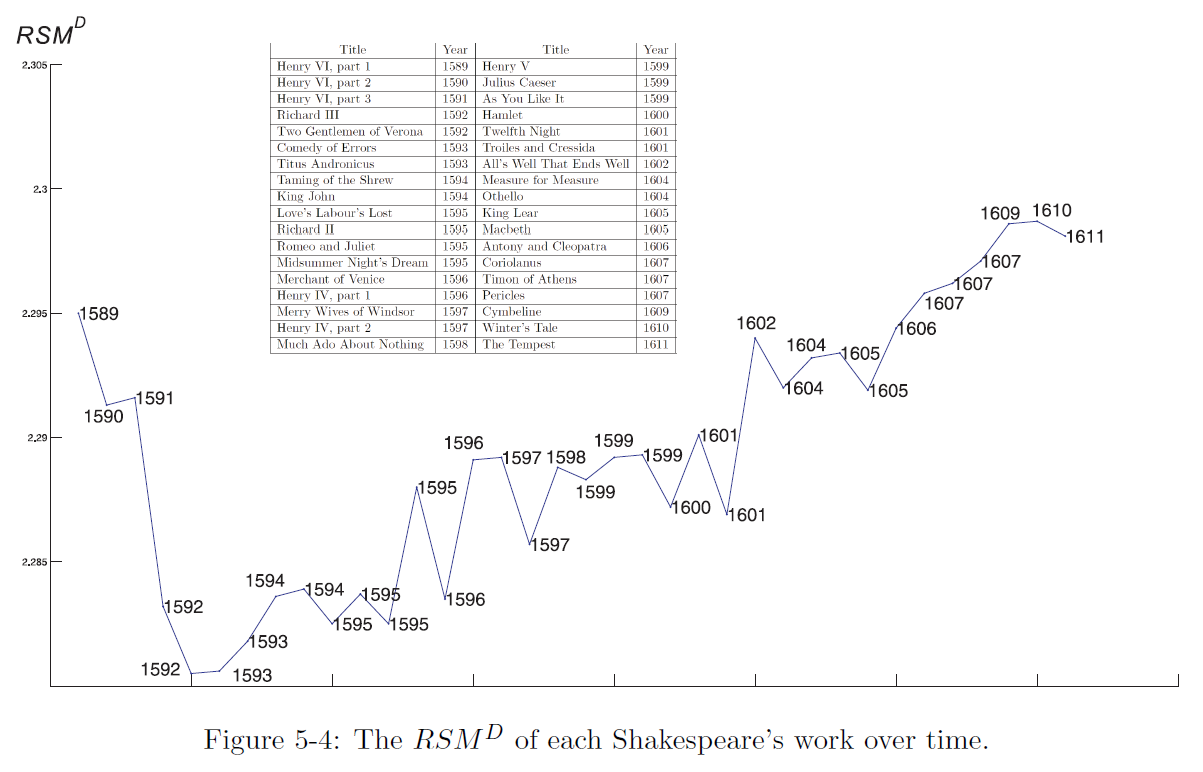 Applications
Stylish analysis
Authorship
Semantic indexing, ranking, and categorization
Internet
DNA, gene, and protein
Cryptography 
Ancient language, machine translation